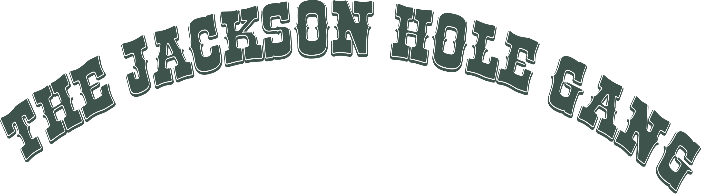 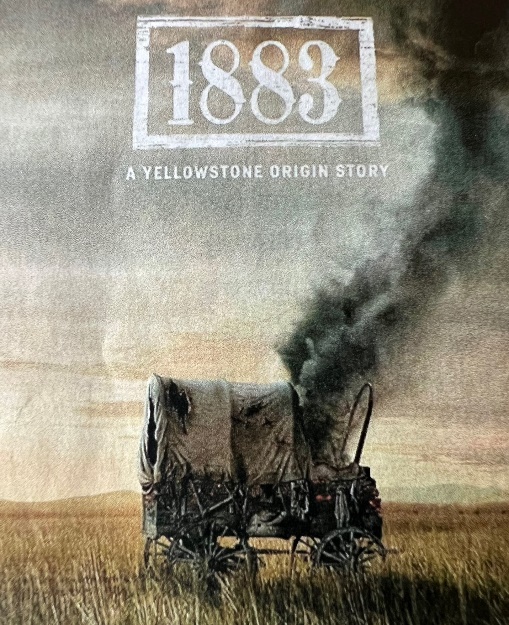 SASS New Jersey State Championship 
18th  Annual Purgatory in the Pines October 14,15 and 16 2022
Hosted by The
Jackson Hole Gang

“1883”
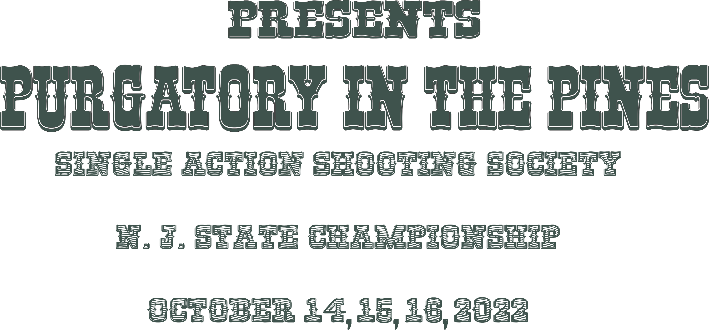 Side Matches (Friday) $10
Wild Bunch 3 stage blast $10
Cowboy 3 stage blast $10
10 Stage Main Event
For more information visit us on www or  
Facebook: Jackson Hole Gang                                             
Bronco Joan broncojoanjhg@gmail.com
Cholula Mike  mnielsen1911@gmail.com
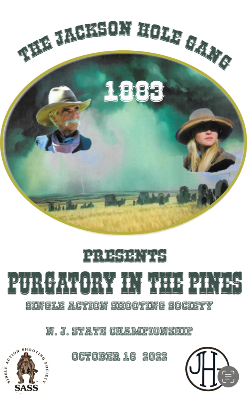 Each shooter must fill out an application legibly 
Alias:                                                                                                               SASS # _____________________                                                                   
Name:______________________________________________     Sex:               Male             Female  ______
Address:                                                                      City:                                           State:              Zip:___________                  Country:______________                                                 Age-______________
Home Phone#                                                                    Cell Phone #___________________________________                                                   
 email :______________________________________
If you are a member of the Central Jersey Rifle and Pistol Club please enter your Badge #___________________
Category choice cannot be changed after October 2       Cutoff Date for Applications will be October 1 2022
Please check off your shooting category.
49’er
B Western Male
B Western Female
Buckaroo Boy 13 and under
Buckarette Girl 13 and under
Cattle Baron 75+
Cattle Baroness 75+
Classic Cowboy
Classic Cowgirl
Cowboy
Cowgirl
Duelist
El Rey 85+
La Reina 85+
Elder Statesman 70+
Frontiersman
Frontier Cartridge
Frontier Cartridge Duelist
Frontier Cartridge Gunfighter
Grand Dame 70+

Posse Buddies:
 All reasonable efforts will be made to meet requests.
_______________________________________
_______________________________________
Can you help with:
RO a Posse?                                    _______
Run  a side match for 1 hour?    _______
Gunfighter
El Patron 80+
La Patrona 80+
Lady Wrangler 36+
Lady 49er
Lady Duelist
Lady Frontier Cartridge
Lady Gunfighter
Lady Senior 60+
Lady Silver Senior 65+
Outlaw
Senior 60+
Silver Senior 65+
Senior Duelist 60+
Silver Senior Duelist 65+
Young Gun Boy 14-16
Young Gun Girl  14-16
Wrangler 36+
1st Shooter $115                                         $________
Spouse or Sig. other $90                            $ _______
Young Guns  $ 65                                        $  _______
Buckaroo/Buckarette Free 
3 Stage Blast  Friday $10                           $ ________
11AM _________1 PM__________
Wild Bunch Blast Friday 1:00 pm $10  $  _________
Side Matches Friday 11-3 $10                $ _________
Long Range Friday 9-11 am $10             $  _________        
See second page
T Shirts  S,M,L,XL ___________     $20  
T shirts  XXL XXXL   ___________  $ 22   
T shirt size _________________________
T shirt quantity _______________       $ __________
      
TOTAL                                              $   _______________
 
The $5 SASS Fee is included in match fee:

Make Checks  payable to 
The Jackson Hole Gang
Mail registration and payment to:
Joan Wheeler
610 Ollie Burke Rd 
Jackson NJ 08527
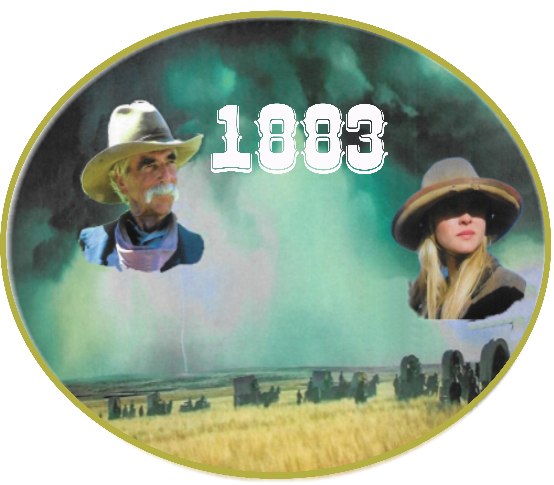 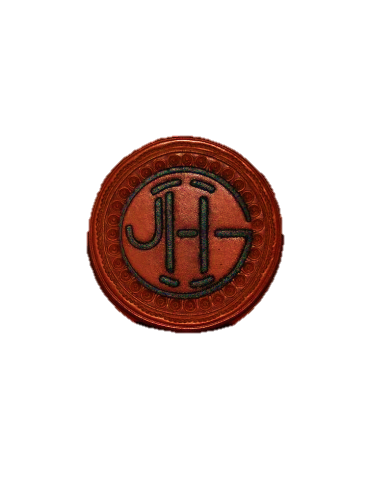 There will be no camping on the range.
Host Campground
Indian Rock Resort-732-928-0034 
Host Hotel Quality Inn 732-657-7100
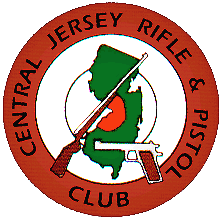 Back View of T shirt
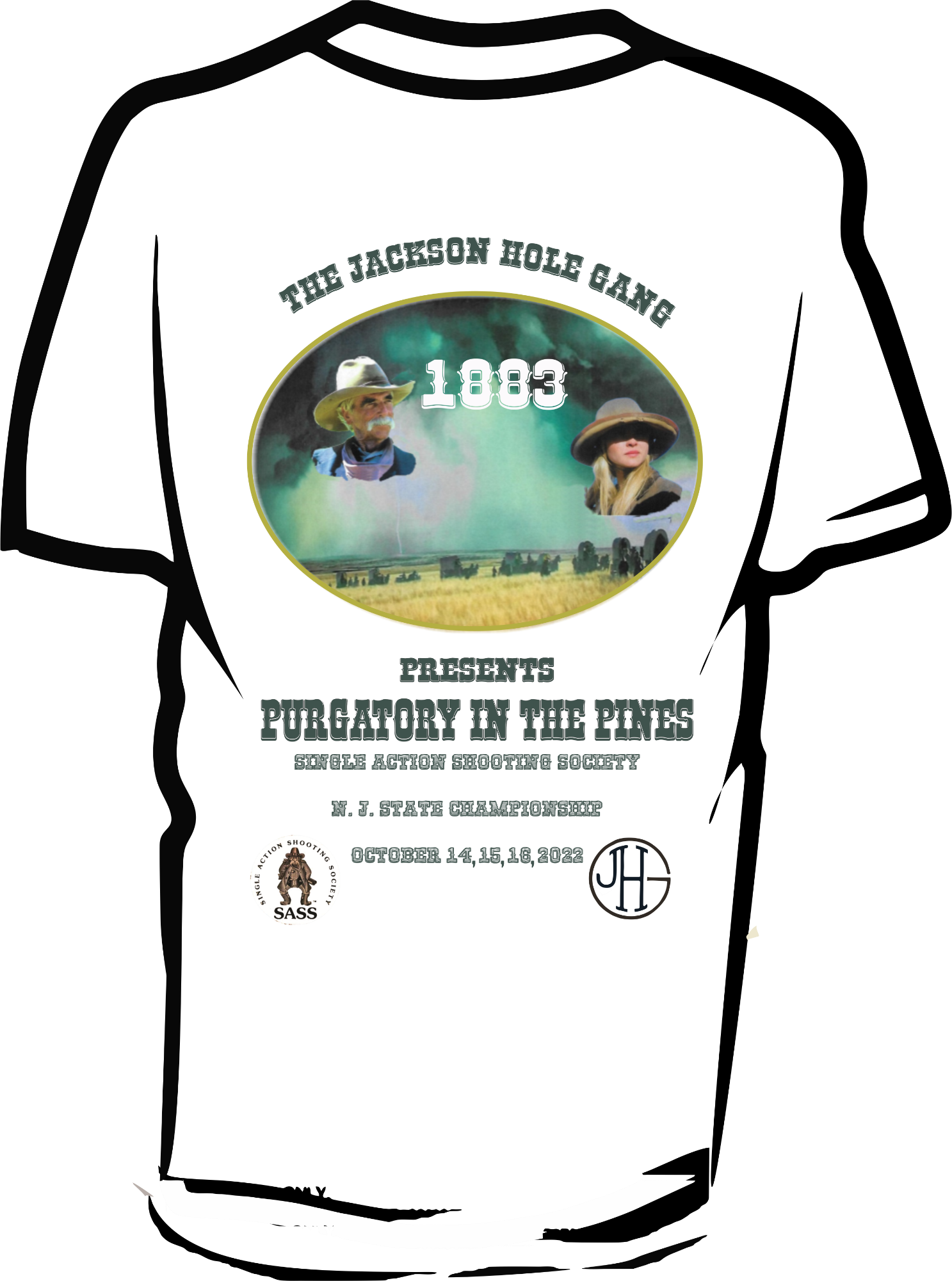